PowerPoint presentation
Unit 202: Understand Business Success
Know the contribution that people make to a business
Introduction
Hospitality is one of the world’s fastest-growing industries. Good service and efficient hospitality are key to the business. 
In this competitive market it’s not just enough to provide excellent customer service. 
Customers expect good service and good experiences –
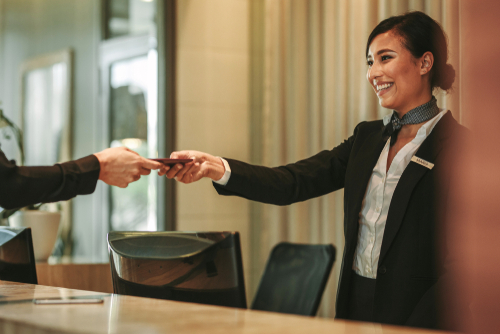 it’s what they’re not expecting that will truly gives a business it’s competitive advantage.
How people skills contribute to business success
Communication skills – employees must have the ability to effectively communicate with guests, suppliers and other staff. Communicating with everyone in a polite, conversational manner whilst maintain a professional attitude.
Professional work ethic – when employees of the hospitality industry are enthusiastic about their jobs and guest-focused they strive to do the best work possible. They commit to giving a guest the best experience available, by exceptional attention to detail, leadership, teamwork skills and a contagious enthusiasm and attitude.
How people skills contribute to business success
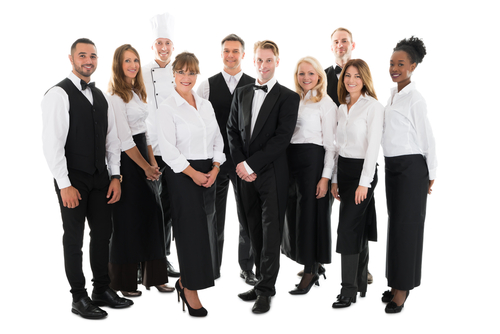 Team player – successful members of the hospitality industry work well with others, becoming a productive member of a team. They value the contributions of everyone in making a significant contribution to the guest experience.
The importance of product knowledge to successfully contribute to a business
Product knowledge – product knowledge can be defined as organised information about products and services, offered to customers or guests, which can be utilised to influence their buying decision, contributing to the overall guest satisfaction.
Having an in-depth knowledge of products or services on offer within your organisation and where to access or direct the guest for further information is essential. 
Going that extra mile to find out or making a recommendation adds value to the guest experience.
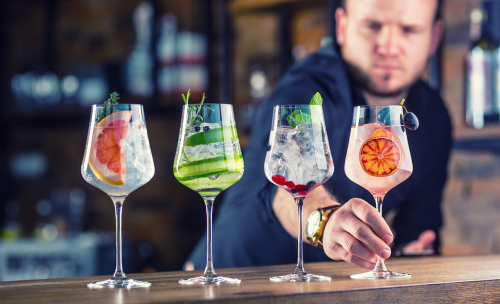 The importance of product knowledge to successfully contribute to a business
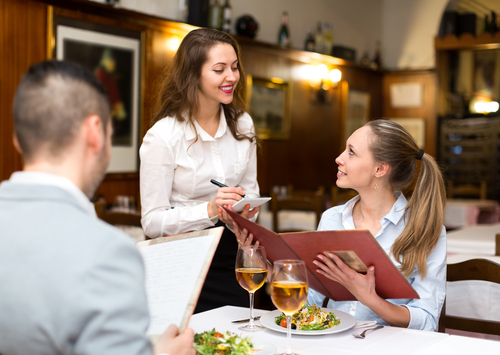 Importance of product knowledge:
helps respond to guest requests or queries 
helps meet or exceed guest expectations 
provides confidence when engaging with the guest 
provides an opportunity to up sell and increase revenue 
increases brand awareness and reputation.
Any questions?